Project plan for completing investment plan
Review baseline
Agree draft vision
Project pipeline
Stakeholder / public engagement
Project appraisal
High level Projects SMT
Draft Investment plan
Final  Investment plan
Town Board Meetings
Mid Dec

Board review and feedback on draft Investment Plan
Mid Nov

Presentation of high level project analysis
Review coherence and alignment of projects to vision and baseline and identify gaps
Mid Jan

Sign off of final Investment Plan
16th Sep

Discuss Baseline
Agree draft vision
Project pipeline process
Engagement strategy
Governance
Mid Oct

Stakeholder engagement update
Agree project pipeline and short list
Dewsbury Town Fund
1
Dewsbury Town Investment Plan
Socio-economic Baseline

Context
Approach
Headlines
Conclusions
Dewsbury Town Fund
2
Socio-economic baseline assessment - context
Key considerations for the Town Board Dewsbury’s TIP needs to demonstrate that the investment proposed is suitable for addressing specific needs in Dewsbury.
Does the Board have appropriate insight into Dewsbury’s current performance? i.e. a clear picture of Dewsbury’s socio-economic position.
Are you able to identify, and prioritise, areas of need / opportunity?
Will the evidence base be sufficient to support the demonstration of how the projects (once decided) will help improve outcomes?
Dewsbury Town Fund
3
Socio-economic baseline assessment - approach
Work undertaken and purpose
Assess the past and current economic  performance and socio-economic characteristics of the town and the wider North Kirklees Growth Zone.
Compare this performance to other areas in order to determine the scale of the task ahead.
Determine the drivers of both under-performance and of success in the local economy in order to devise interventions / projects that have the greatest impact.
Data assembly
Used a wide range of sources – mainly data from the ONS and Nomis as well as the Council and WYCA. 
Factors driving local economic performance
For the people of Dewsbury – the supply side of the local economy (skills levels and state of health)
In relation to economic activity – the demand side – number and success of local private businesses
Good infrastructure and public realm – Quality of local transport and digital infrastructure
Dewsbury Town Fund
4
Socio-economic baseline assessment - approach
The Towns Fund is developing a dashboard tool that shows a range of socio-economic indicators for each of the 101 towns.  
Currently five of the eight categories completed.
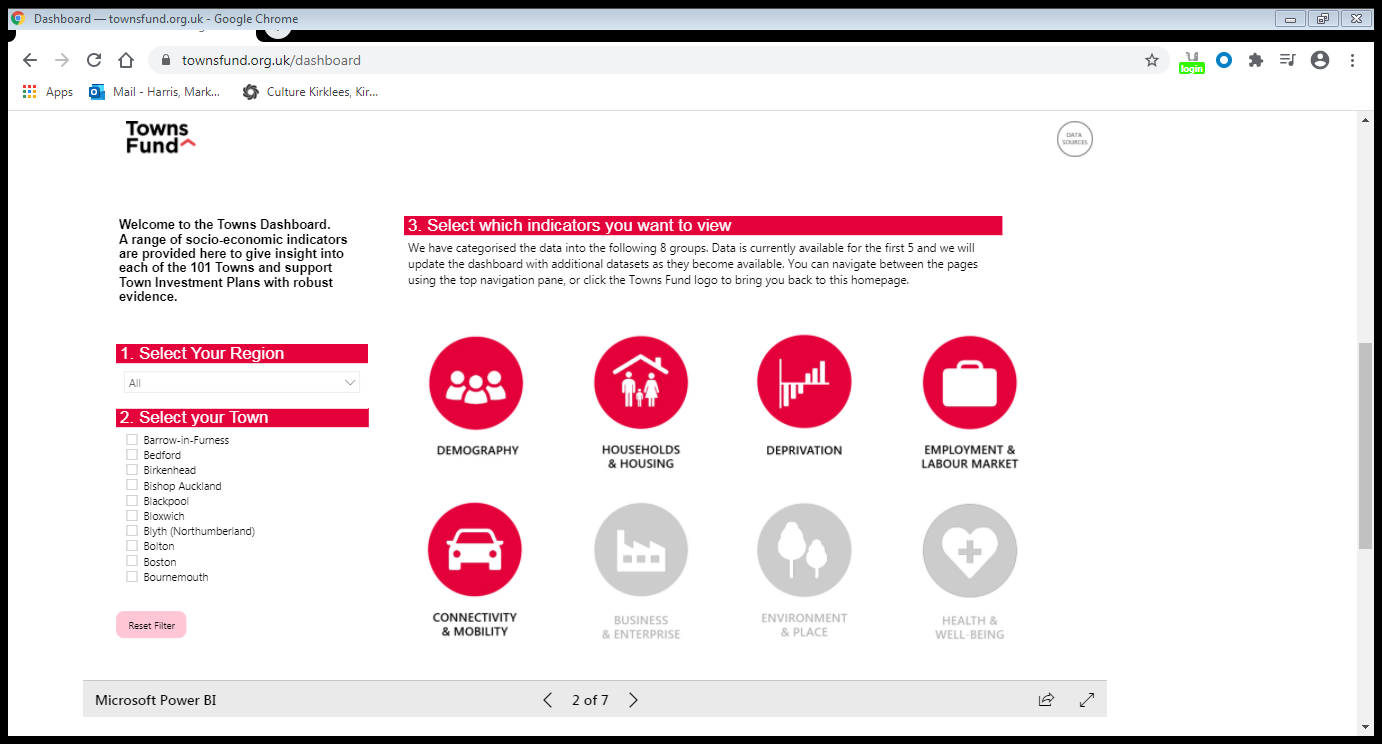 We have undertaken a detailed socio-economic baseline assessment which will form the evidence base supporting the TIP
Dewsbury Town Fund
5
Socio-economic baseline assessment - headlines
Key stats from our assessment
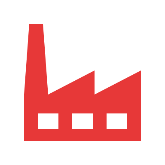 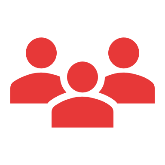 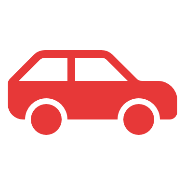 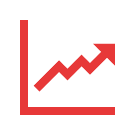 Transport & connectivity
Demography
Business and enterprise
Economic growth & productivity
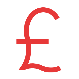 Dewsbury has an excellent location at the heart of regional road and rail networks
At 2011 census, there was a daily net inflow of 2,000 people travelling to work in Dewsbury
Net outflow of 25,000 from Kirklees 
Superfast broadband available to 98% of premises in Dewsbury
26,000 jobs  located in Dewsbury 
Manufacturing accounts for 13% of local business and for 22% of jobs (higher than rest of Kirklees and much  greater than UK)
Most local manufacturing employers are in low value added sectors 
Kirklees tends to have  lower business birth rate to rest of UK
Kirklees has lowest average (workplace) wages in W Yorks.
Population 66,500 in 2018 (increase of 5% since 2011
43% under 30
Diverse population (36% of Dewsbury residents of Asian origin 
Kirklees population 440,000 in 2019 (up 5% since 2010)
City Region productivity 86% of the national average 
Productivity in Kirklees – 78% of UK average
Local productivity has grown slightly faster than UK since 2004
Average income in Kirklees was 80% of national average with income in Dewsbury 91% of Kirklees.
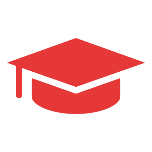 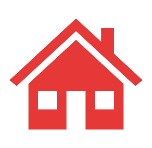 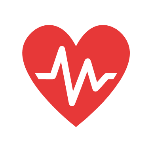 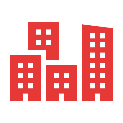 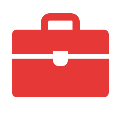 Town centre
Deprivation and health
Skills, education & employment
Housing & property market
Saturday footfall has dropped by over 50% since 1999 
30% of town centre properties were vacant in 2019
Few restaurants and a lack of evening activity
Important local anchors have closed, while nearby retail parks & additional capacity in Leeds have further drawn  in shoppers.
High quality of its architecture and its excellent road and rail connections are big advantages.
Dewsbury has a less well educated and lower skilled population than the rest of Kirklees.
Educational deprivation is three times UK average
Fewer people in Dewsbury have degree-level qualifications and more have no qualifications at all compared to UK
City Region predicted to experience fastest rates of job growth in  higher skills occupations.
Property prices in Dewsbury are more than 20% below that for Kirklees and less than half UK level
Limited transactions of commercial property within the last two years
Most sales have comprised industrial properties, with 7 transactions taking place in the last 12 months.
Lack of quality, Grade A office space with most available space comprising historic building that have been refurbished.
Dewsbury is among the10% most deprived towns in England
Two-and-a-half times more residents living in severely deprived neighbourhoods in Dewsbury than UK average
Only measure which Dewsbury fares better than UK average is access to housing and local services
Healthy life expectancy is around three years lower than for England
35% of children live in low-income families (English average is 15%)
Dewsbury Town Fund
6
Socio-economic baseline - conclusions
Conclusions
The assessment provides a snapshot in terms of Dewsbury’s current position when compared to regional and national data.  It has also helped to identify some opportunities.
Dewsbury Town Fund
7
Dewsbury Town Investment Plan
Vision

Context
Work done
Summary
Dewsbury Town Fund
8
Vision - context
Key considerations for the Town Board

The Vision sets the aspiration and direction of travel for Dewsbury. It needs to balance clarity, distinctiveness and credibility with longevity and buy-in.A draft Vision needs to be agreed to enable a robust project pipeline to be developed and assessed.
Does the Board agree with the Vison in principle (recognising that further ‘tweaks’ can be made for alignment)?
Agree wider engagement strategy with the public
Dewsbury Town Fund
9
Vision – work done
A significant amount of work has already been undertaken with  regards to establishing a vision for Dewsbury (Strategic Development Framework in 2018 and establishing the Blueprint in February  2020)	
The Vision statement sets out an aspiration for Dewsbury in 2030 along with a series of key priorities within the three pillars.
Town Board members have had the opportunity to provide feedback on the vision (including the opportunity to attend virtual drop in sessions on 27th August and 2nd September)
Key messages from Town Board Member Feedback (via email and drop in discussions):
             - Widespread support for fundamentals of vision;
             - More emphasis on inclusion and diversity agenda;
             - Capitalising on post Covid shift to flexible working with more emphasis on the 	  	affordable living and connectivity offer;
	- More recognition of the importance of manufacturing
             - Need to adjust the language for different audience (e.g. simpler messages for public)
Vision statement has been updated to reflect Board member comments (Further amendments will need to be made to align with agreed projects and the baseline).
Dewsbury Town Fund
10
Vision  - summary
“Dewsbury is our town and a town to be proud of, both for its past and its potential for the future. We are a town made up of diverse communities, entrepreneurship, creativity and beautiful architecture – these are assets that, working together, are greater than their individual parts”.
The vision is supported by the following pillars:
Dewsbury Town Fund
11
Vision - summary
Foreword of vision
In ten years’ time: The revitalisation of the town has been shaped by its proud manufacturing heritage. Its historic buildings have been maintained and repurposed for use in creative and digital industries primarily, they also provide attractive venues for music and the arts. The town’s heritage is brought into the modern era through new advanced manufacturing, engineering and logistics businesses. This has been spurred by dynamic investment and local entrepreneurial spirit, alongside improved transport links and increased flexible working post-Covid. Sustained improvement in further and higher education settings, with their strong links to local employers, has led to a stream of young people feeding into the increasingly vibrant town. This has been complemented by an expansion of housing provision for existing communities and the new cohort of professionals. The town has retained impressive green spaces and seen a boost in cycling and walking around the town, accompanied by a reduction in crime. Taken as a whole, Dewsbury can proudly boast a young, dynamic and diverse community.

We look to achieve this as through the Town Investment Plan, Strategic Development Framework and the Dewsbury Blueprint to foster greater diversity, vibrancy, opportunity, connectivity and accessibility over the next 10 years.
Dewsbury Town Fund
12
Dewsbury Town Investment Plan
Projects

Context
Project Pipeline Process
Evaluation approach
Dewsbury Town Fund
13
Project pipeline process - context
The TIP is used to attract funding for projects, so selecting the right projects is fundamental.
The projects provide the investment “bridge” between baseline and vision.
Projects need to be credible, deliverable, the right scale and aligned to the strategy.Key considerations for the Town Board

How will the Board shape an effective programme of investment?
What are the potential projects?
Does the Board want to undertake an open call for projects?
How will projects be prioritised for TIP funding?
Can the projects not included for funding still form part of the TIP?
Dewsbury Town Fund
14
Project pipeline process
Projects
Baseline
Vision
Project pipeline Process
Potential projects to be assessed
Appraisal of long list of projects to select short list
Outcomes / Benefits
Agree project long list and  criteria for project selection
Undertake high level estimates of:
Costs
Timescale
Spend profile
BCR
Call for projects?
Soft market testing
Stakeholder engagement
Dewsbury Town Fund
15
Project pipeline – evaluation approach
Evaluation of projects
Strategy - Does the project align with strategy and vision?
Economic - Does the project deliver the right Benefit Cost Ratio (BCR)?
Deliverability – Can the project be funded and financed? What is the delivery model?, Is there sufficient demand / market? Capability and capacity of delivery team
Key priorities within the three pillars are:
Dewsbury Town Fund
16